ΠΛΗΡΟΦΟΡΙΕΣ ΔΙΑΤΡΟΦΗΣ Για γονείς…
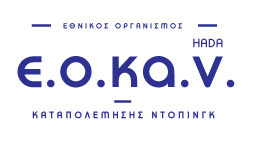 Η ισορροπημένη διατροφή και η ενυδάτωση βελτιστοποιούν την αθλητική απόδοση και ενισχύουν την υγεία 
Αποτελέστε εσείς πρότυπο ως προς τη διατροφή και την επαρκή ενυδάτωση 
Προάγετε τη θετική στάση ως προς το σώμα και καλλιεργείστε υγιή σχέση με το φαγητό 
Μάθετε το παιδί σας να διαβάζει τα συστατικά και τις ετικέτες των τροφίμων  
Ενημερωθείτε για τις διατροφικές ανάγκες του παιδιού σας στις διάφορες αναπτυξιακές φάσεις και συμβουλευτείτε διαιτολόγο / διατροφολόγο για ειδικά θέματα διατροφής και διατροφικά προγράμματα αν είναι εφικτό.
Προγραμματίστε τα γεύματά σας και φροντίστε να είναι διαθέσιμες στο σπίτι υγιεινές επιλογές διατροφής. 
Φροντίστε να μην φτάνει το παιδί σας σε υψηλά επίπεδα πείνας διότι τότε συνήθως επιλέγεται κακή ποιότητα τροφής
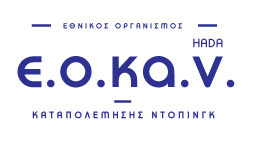 Ο ΚΙΝΔΥΝΟΣ ΤΩΝ ΣΥΜΠΛΗΡΩΜΑΤΩΝ
Μια ισορροπημένη και προσεκτικά σχεδιασμένη καλύπτει όλες τις διατροφικές ανάγκες 
Υπάρχουν λίγα επιστημονικά δεδομένα που δείχνουν ότι τα συμπληρώματα είναι απαραίτητα για τη δημιουργία ολοκληρωμένων προγραμμάτων διατροφής 
Τα συμπληρώματα μπορεί να αποτελέσουν δυνητικό κίνδυνο για την υγεία και την καριέρα των αθλητών.
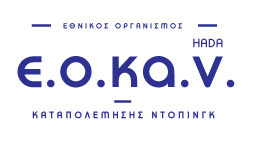 Δεν υπάρχουν αρκετές νομικές ρυθμίσεις και περιορισμοί στην βιομηχανία των συμπληρωμάτων διατροφής. 
Δεν υπάρχει καμία εγγύηση ως προς αν περιέχουν κάποια απαγορευμένη ουσία 
Η ισορροπημένη διατροφή είναι ο ασφαλέστερος τρόπος ενίσχυσης των αθλητικών επιδόσεων, της προαγωγής των αξιών του αθλητισμού και της διαμόρφωσης υγιών διατροφικών συμπεριφορών 
Ενδέχεται να υπάρχουν κίνδυνοι ως προς την ασφάλεια συγκεκριμένων συμπληρωμάτων καθώς αρκετά αποτελούν κίνδυνο για την υγεία και μπορεί να εμπεριέχουν κάποια απαγορευμένη ουσία.
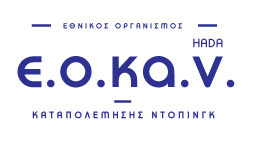 Κανένας οργανισμός δεν μπορεί να εγγυηθεί την ασφάλεια των συμπληρωμάτων πόσο μάλλον τα αποτελέσματά τους. 
Οι έρευνες δείχνουν ότι η λήψη συμπληρωμάτων σχετίζεται με την κατανάλωση απαγορευμένων ουσιών και μεθόδων 
Ενημερώστε το παιδί σας ότι οι αθλητές είναι αποκλειστικά υπεύθυνοι για οτιδήποτε βρεθεί στο σώμα τους
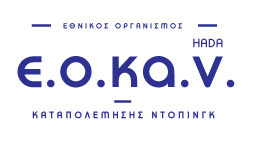 Μιλήστε ανοιχτά για το ντόπινγκ…

H συλλογή των επώνυμων ή ανώνυμων πληροφοριών γίνεται:
ταχυδρομικά στη διεύθυνση του ΕΟΚΑΝ ή ηλεκτρονικά στο:

intelligence@eokan.gr
μέσω γραπτής αναφοράς
μέσω προφορικής καταγγελίας στο τηλέφωνο καταγγελιών του ΕΟΚΑΝ 
μέσω προφορικής καταγγελίας σε εντεταλμένο μέλος του προσωπικού
Μιλήστε ανοιχτά για το ντόπινγκ….
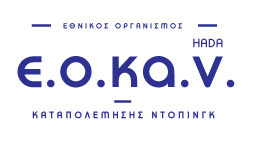